Změny skupenství látek - test
Autorem materiálu a všech jeho částí, není-li uvedeno jinak, je Mgr. Iva Stupková.
Dostupné z Metodického portálu www.rvp.cz, ISSN: 1802-4785, financovaného z ESF a státního rozpočtu ČR.Provozováno Výzkumným ústavem pedagogickým v Praze.
1) V rámečcích jsou schematicky nakresleny modely různých skupenství látek
A
B
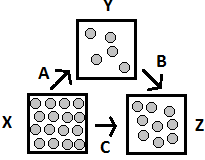 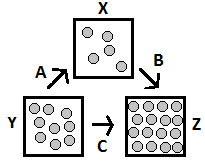 Napiš, která skupenství jednotlivé obrázky představují (X, Y, Z)
Jak se nazývají změny skupenství, které naznačují šipky A, B, C?
Při které změně skupenství  dochází k uvolňování tepla?
Napiš, která skupenství jednotlivé obrázky představují (X, Y, Z)
Jak se nazývají změny skupenství, které naznačují šipky A, B, C?
Při které změně skupenství  dochází k uvolňování tepla?
2) Vysvětli.
A
B
Vysvětli, proč se orosí studené sklo brýlí, když na ně dýchneš? 

Kterou změnu skupenství představuje orosení brýlí?
Vysvětli, proč sněhu v zimě ubývá, i když teplota je pod nulou a sníh netaje.

Kterou změnu skupenství představuje ubývání sněhu?
3) Vypočítej.
A
B
Jak velké teplo musíme dodat 0,5 kg ledu o teplotě 0°C, aby se změnil ve vodu téže teploty?
Jak velké teplo musíme dodat 0,5 kg vody o teplotě 100°C, aby se změnila v páru téže teploty?
Výsledky
A
B
a) X – pevné sk., Y – plynné sk.,                       Z – kapalné sk.
          b) A – sublimace,
              B –  kapalnění(kondenzace)
              C - tání
          c) kapalnění 
 
2) Vodní páry obsažené ve vzduchu, který vydechujeme, zkapalní (kondenzují) na studeném povrchu skla brýlí, na kterém vzniknou malé kapky vody. 

Kapalnění 

3) 167 kJ
a) X – plynné sk, Y – kapalné sk., Z – pevné sk.
          b) A – vypařování, var; 
              B – sublimace;  
              C –  tuhnutí 
          c) tuhnutí 

2) Sníh se mění přímo ve vodní páry (sublimuje)

sublimace

3) 1 130 kJ
Zdroje
JIŘÍ BOHUNĚK, Eva Hejnová a [ilustroval Martin MAŠEK]. Tematické prověrky z učiva fyziky základní školy 8. 1. vyd. Praha: Prometheus, 2005. ISBN 80-719-6301-1.